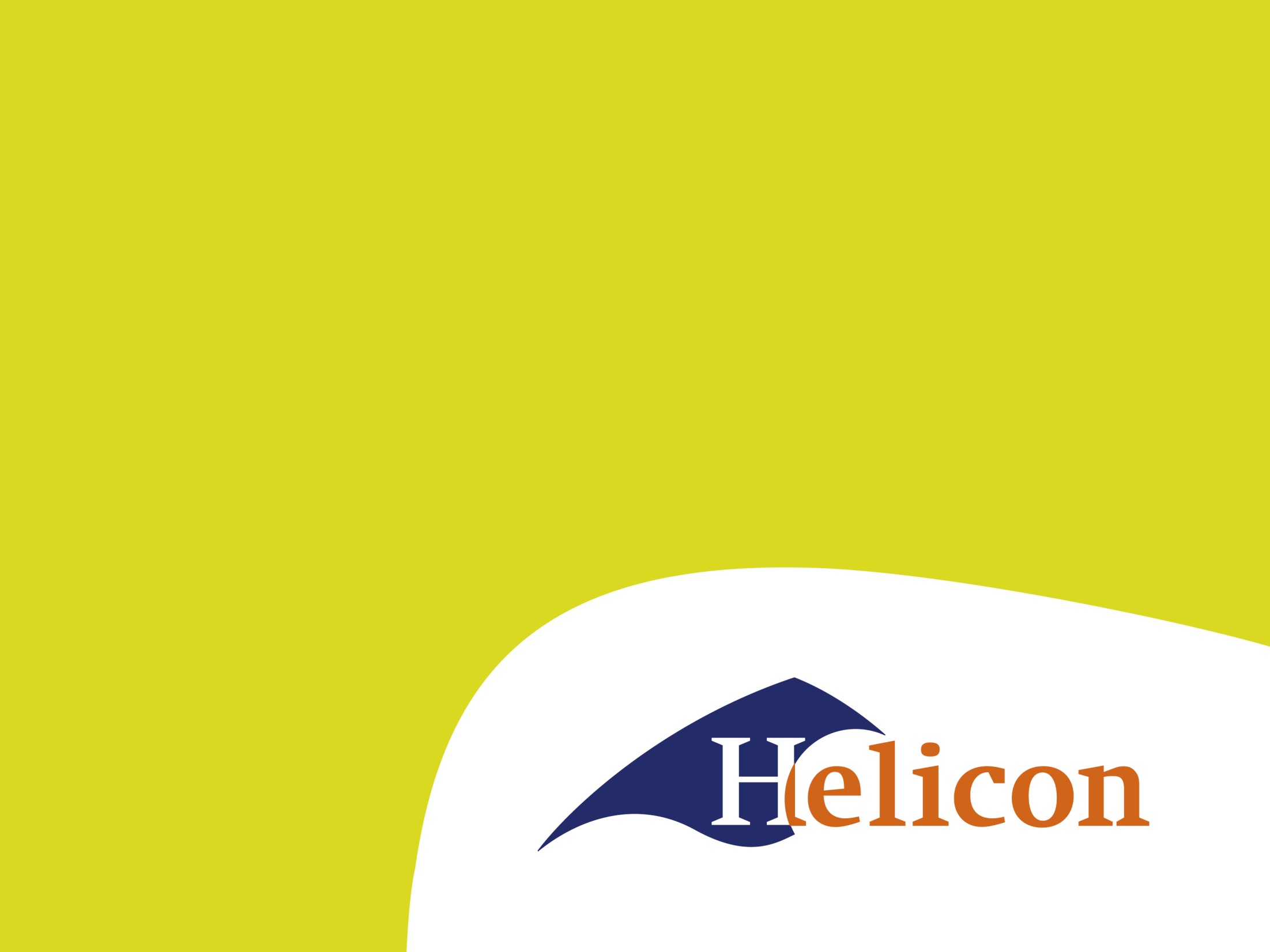 Belevingswaarde verhardingen
Belevingswaarde
Belevingswaarde
Belevingswaarde
Belevingswaarde
Belevingswaarde
De belevingswaarde van een ruimte heeft betrekking op de mate waarin de gebruiker het verblijf in, of het gebruik van de ruimte als kwalitatief ervaart.
Kwaliteit
De kwaliteit van een ruimte is grotendeels afhankelijk van de aanleg daarvan
Kwaliteit
Ook onderhoud heeft veel invloed op de kwaliteit van een ruimte
Kwaliteit
Handboek beeldkwaliteit bespreken